Ivane Javakhishvili Tbilisi State University
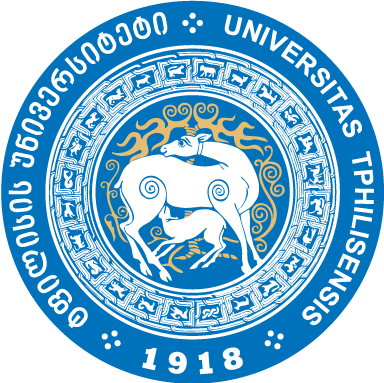 Nino Chapidze
Faculty of Exact and Natural Sciences, Department of Chemistry
Assessment Of Some Heavy Metal Content in the soils of Villages Talaveri, Udabno and The Tissues of Licorice using Microwave Plasma Atomic Emission Spectrometer
Supervisors: 
Professor -Bezhan Chankvetadze
Assistant Professor-Nino Takaishvili
Tbilisi 2022
1
Heavy Metals Toxicity Mechanism
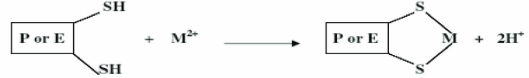 Inhibition of  neurotransmitter release
binding to certain groups of enzymes and proteins(-SH) and inhibition of their activity
Heavy metals
replacement of a metallo-enzyme by another metal ion of similar size. For instance, cadmium can replace zinc in certain enzymes, leading to cadmium toxicity. .
2
Goal of Analysis
Drawbacks Of Open-Cast Mining
Air Pollution-Heavy Dust Clouds
Destruction of Habitat
Water Consumption
Water Pollution
Soil Contamination with heavy metals
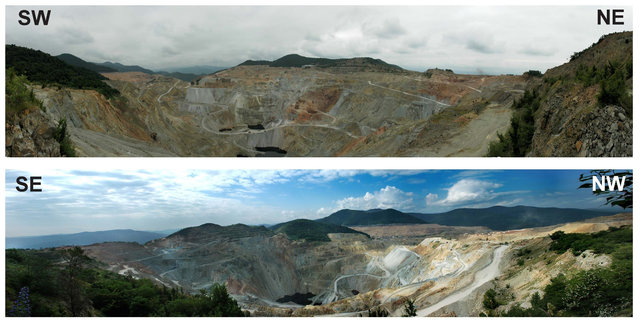 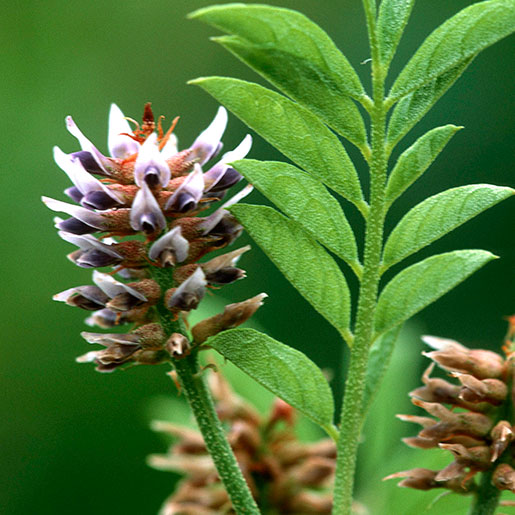 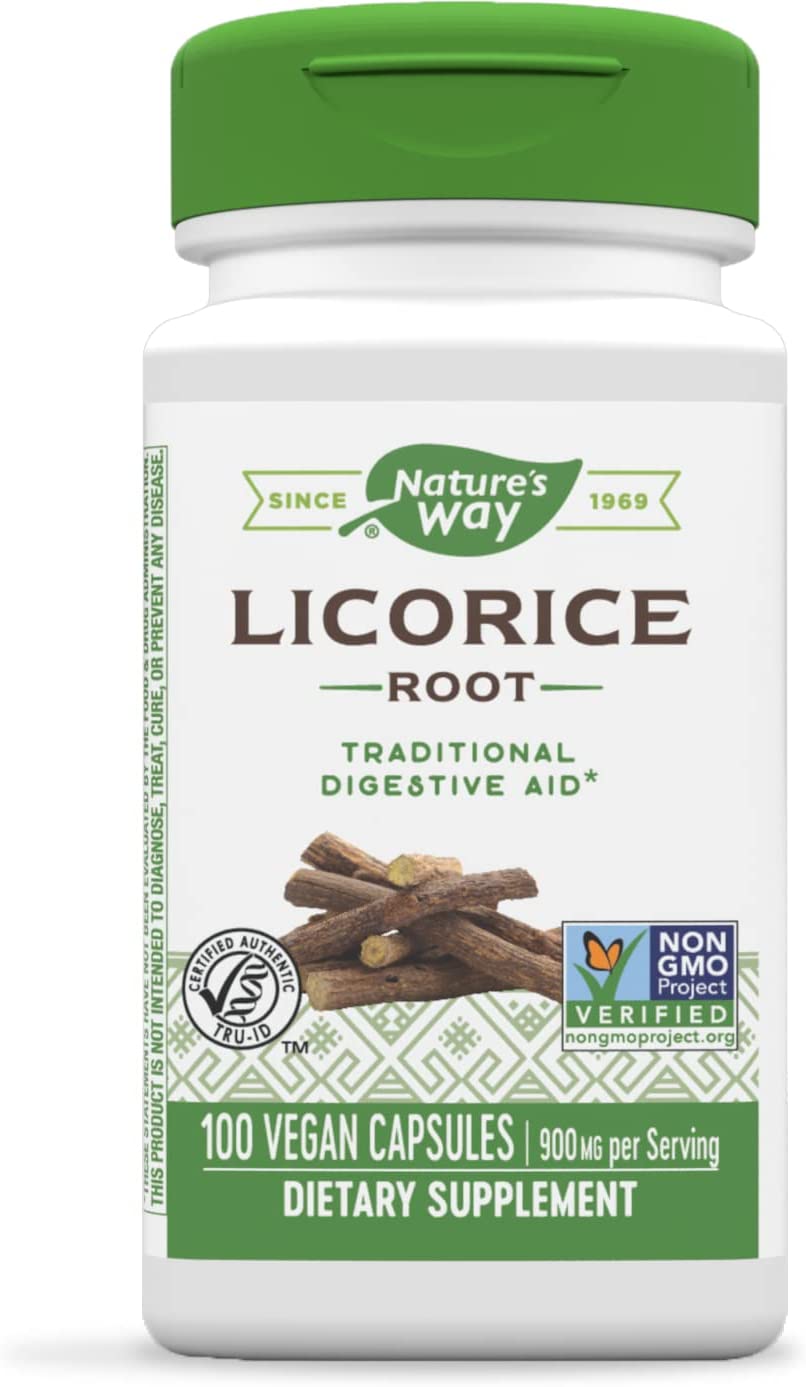 Panorama of the open pit in Bolnisi 
“Madneuli”mining plant operates on the basis of copper-lead-zinc ores.
3
Instrumentation
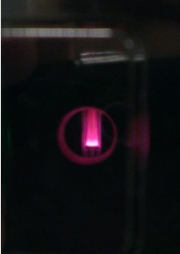 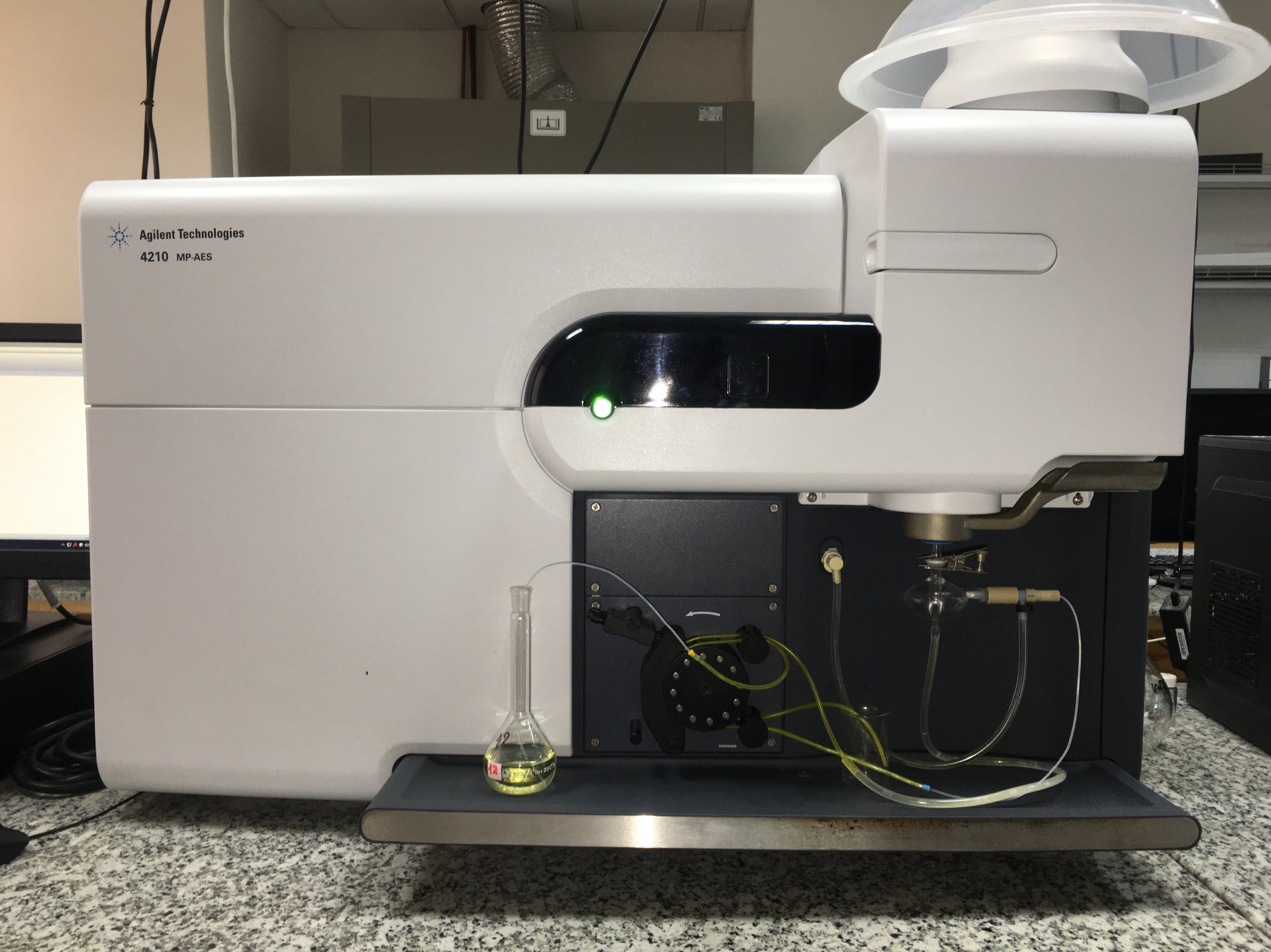 chimney
Plasma viewing port
Pre-Optics window
Nitrogen Plasma
Torch
Nebulizer
Spray chamber
4
4210 MP-AES
Peristaltic pump
Waste for larger droplets
General Scheme
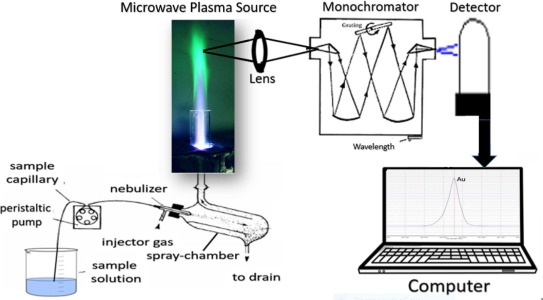 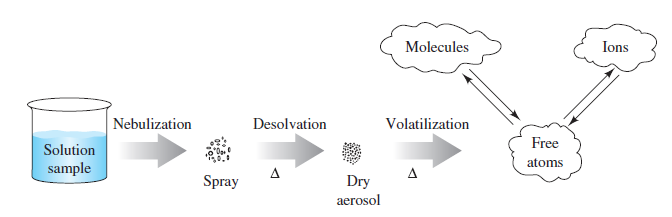 5
Comparison to FAAS
Agilent 4107 Nitrogen Generator
Low Maintanance
MP-AES runs on nitrogen extracted from the air
Improved Safety
Elimination of the usage of flammable gases like acetylene and propane
Improved Analytical Performance
Wider linear range and lower detection limits
Elimination of Chemical Interferences
Lower temperature and reactive atmosphere of flames are most likely to form molecular species. The presence of phosphate in the sample can alter the atomic concentration of calcium due to the formation of relatively nonvolatile complexes. Higher temperature of plasma (5000K) hinders this process
Simplified sample preparation
No need to add releasing agents like Sr or La or exctract metal from interfering material
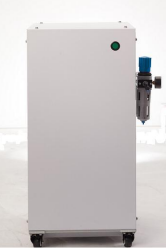 6
Sample Preparation
Soil samples were cleaned of impurities, air dried, grinded and sieved until particles of less than 0.1mm in size were obtained. 
Soil samples were further  dried at 105-110°C to ensure the removal of moist.
 1g of dried sample was placed in aporcelain crucible and dry ashed at 350-400°C in a muffle furnance for 1 hour to combust organic material. 
The ash was wet digested with 20 ml aqua regia (3:1 mixture of HCl and HNO3 and) and slowly evaporated to dryness on a hot plate. This procedure was repeated twice.  5 ml of concentrated HCI (diluted twice with deionized water) was added to the final residue, filtered through filter paper with pore size of 0.3μm and made up to 100 ml volume with deionized water. 


Plant sample was washed with deionized water. Then its leaves, stem and roots were dissected , air dried and blended to homogenize the sample. 3 g of dried samples were taken and brought up to 50 ml volume employing the same preparation procedures.
7
Sample Preparation
№1, 1.1, 1.2, 1.3, 1.4 Sample Solutions
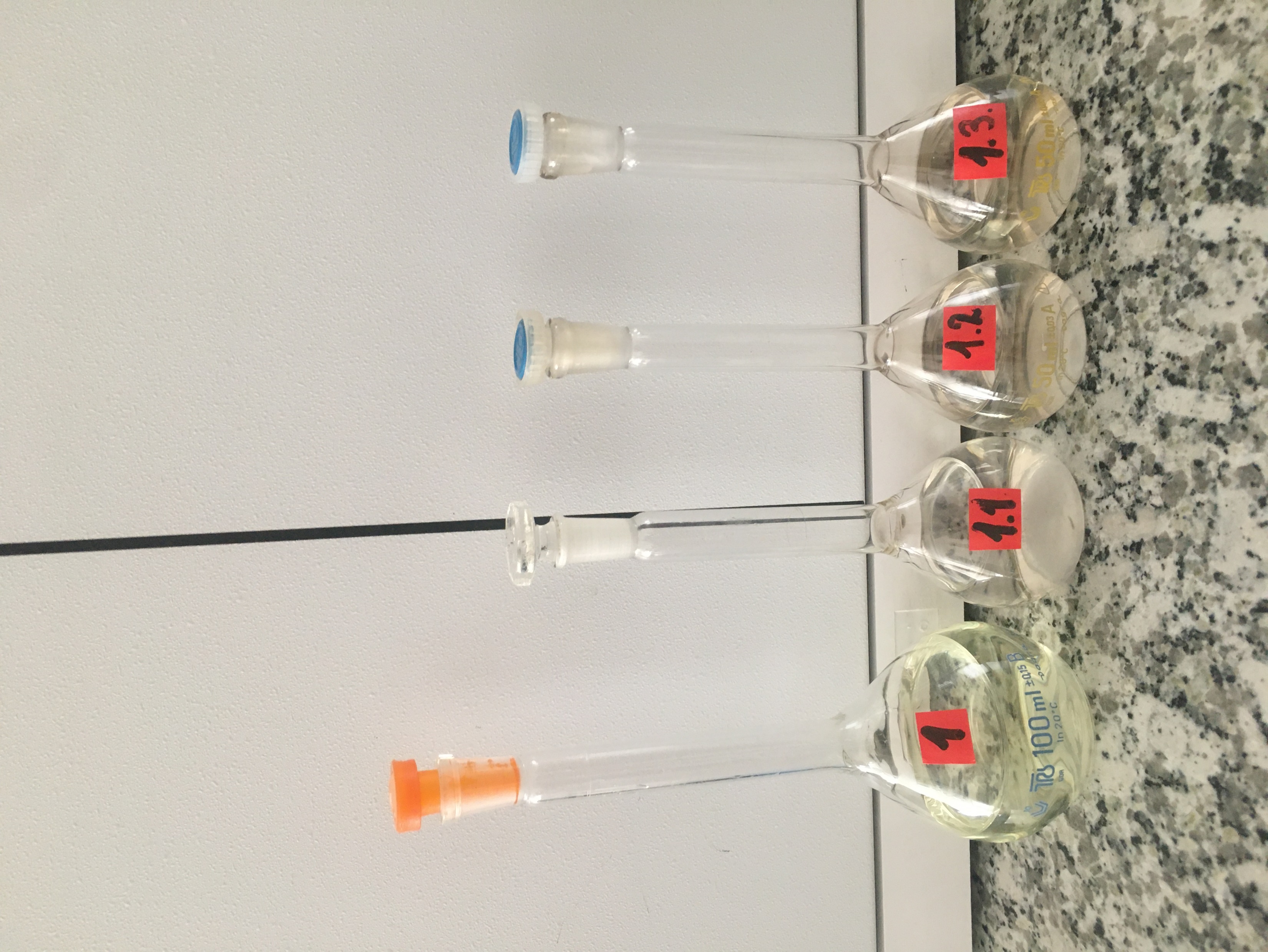 8
Common Conditions
9
Sample Information
Standard Solution Concentrations for External Clibration
10
Results and Data Analysis
Calibration Curves of Elements for Samples № 1 , 1.1, 1.2, 1.3
Zinc
Cadmium
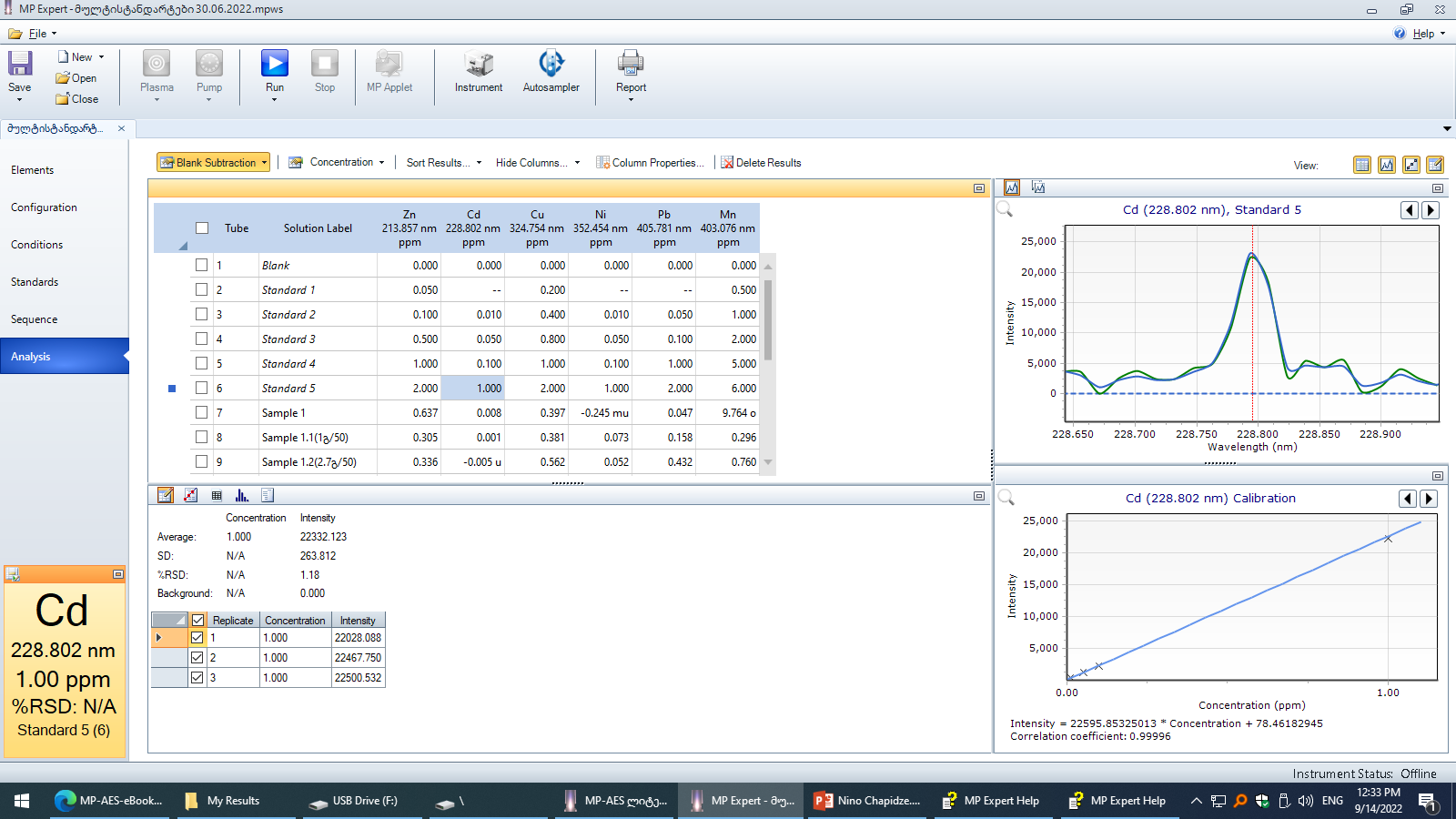 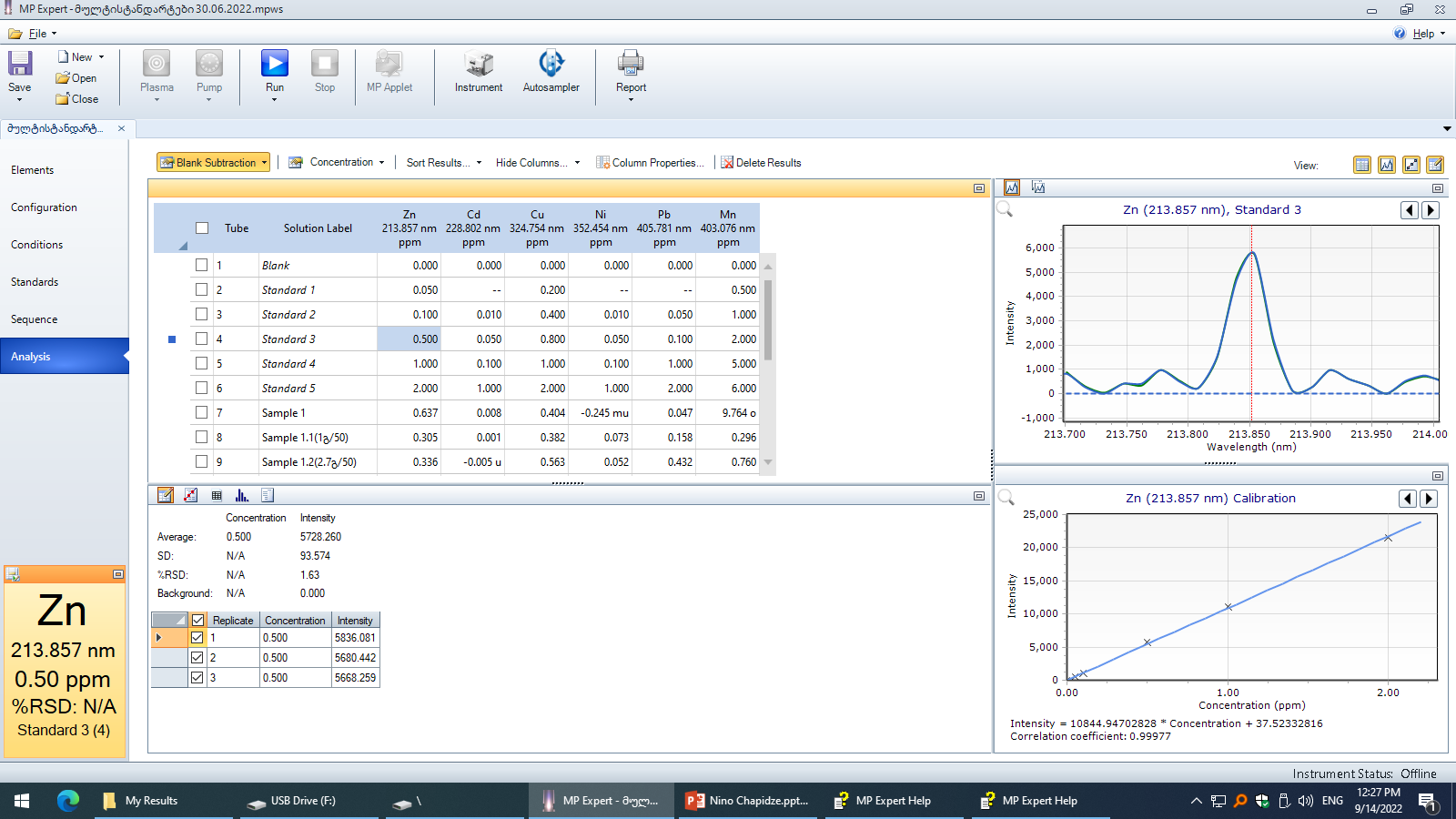 11
Results and Data Analysis
Calibration Curves of E lements  for Samples № 1 , 1.1, 1.2, 1.3
Copper
Nickel
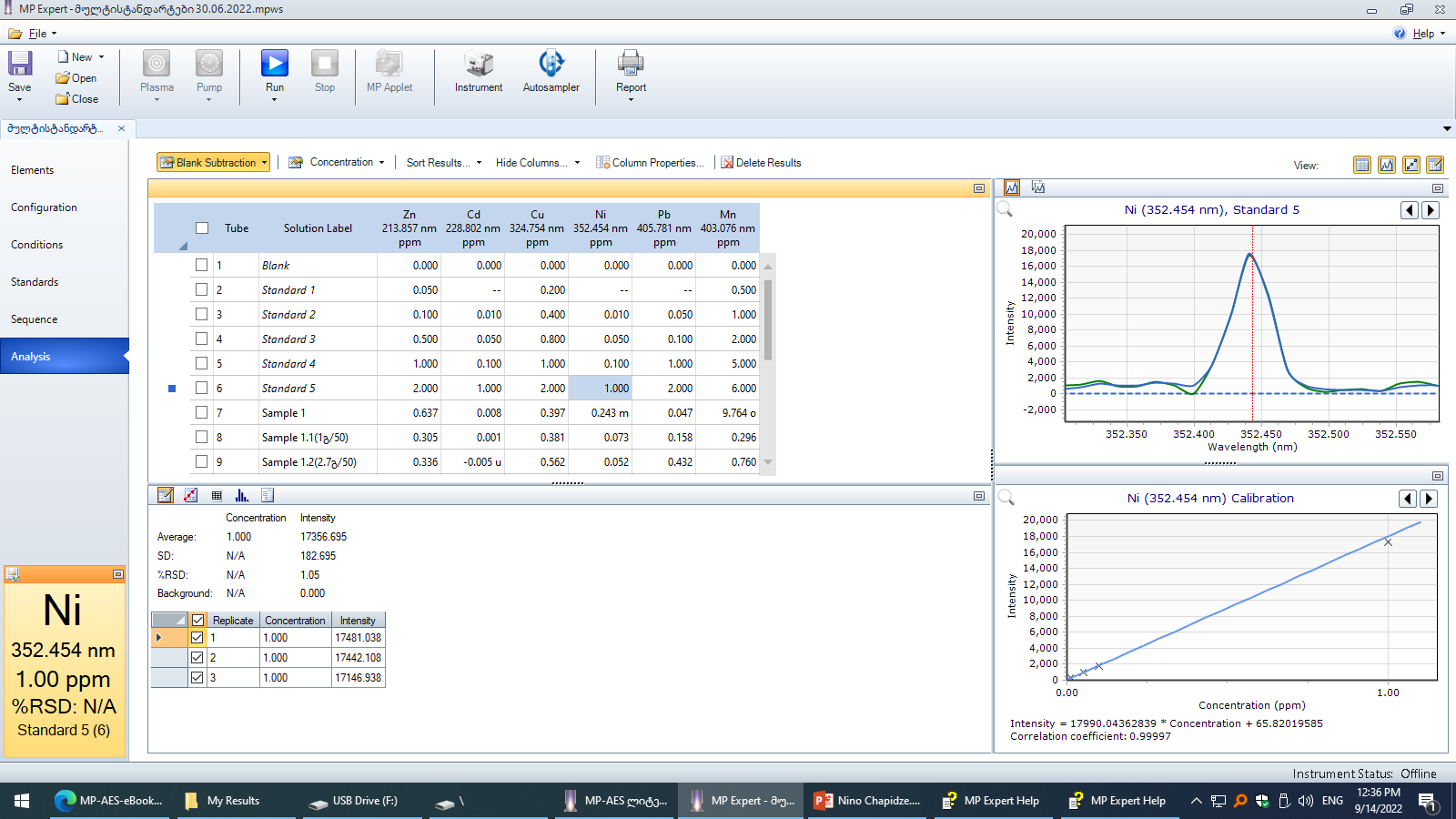 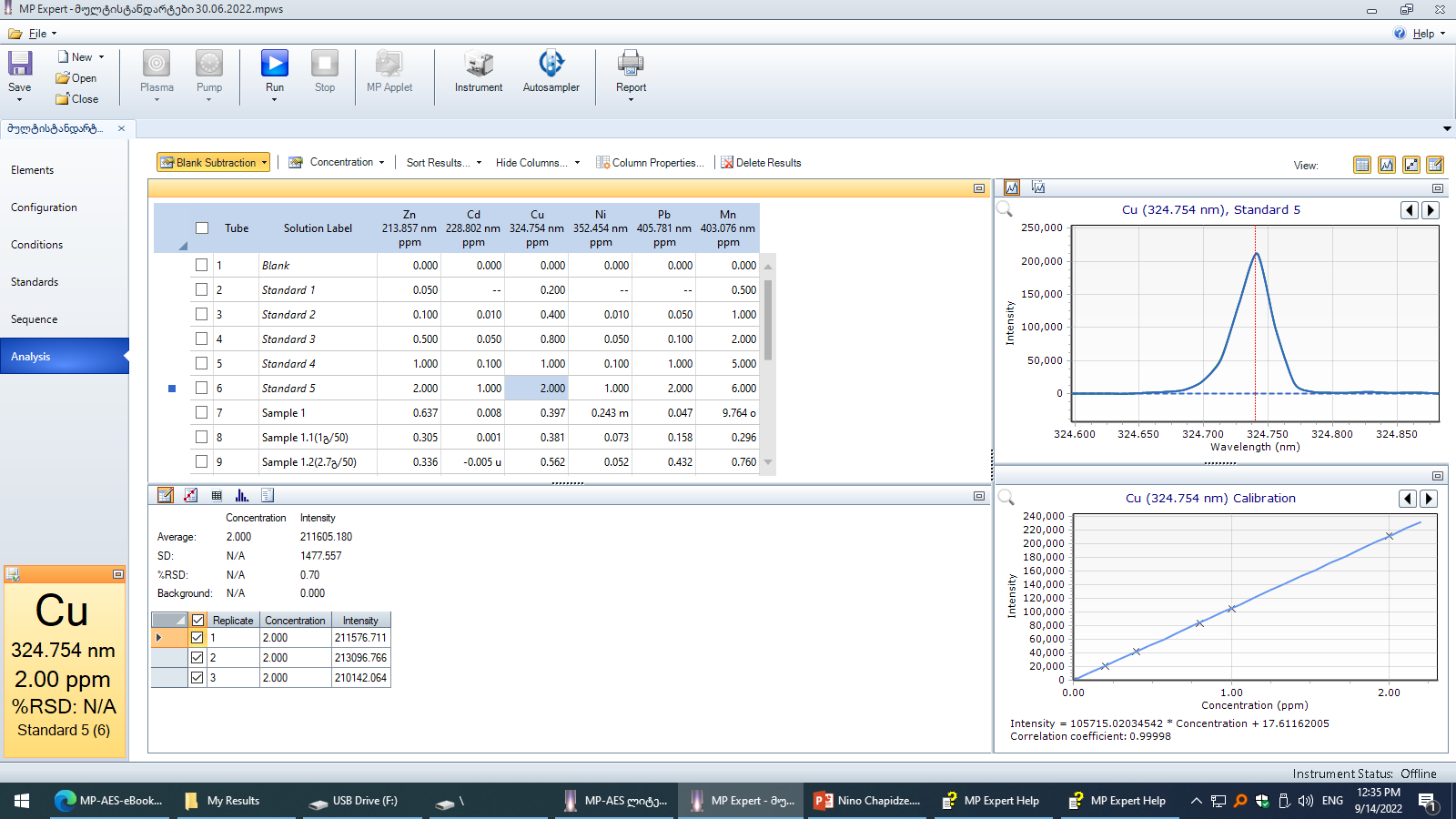 12
Results and Data Analysis
Calibration Curves of Elements  for Samples № 1 , 1.1, 1.2, 1.3
Iron
Lead
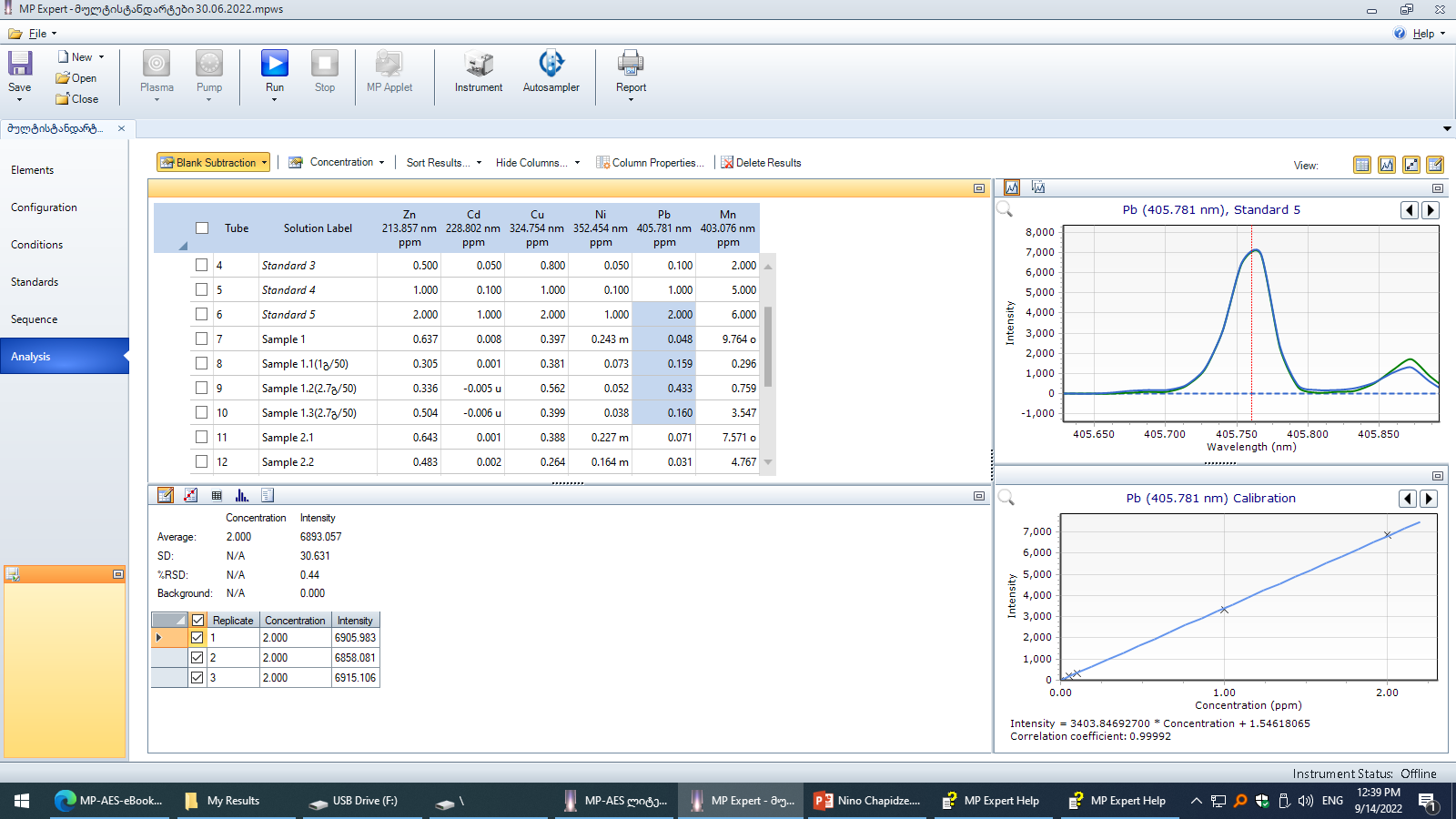 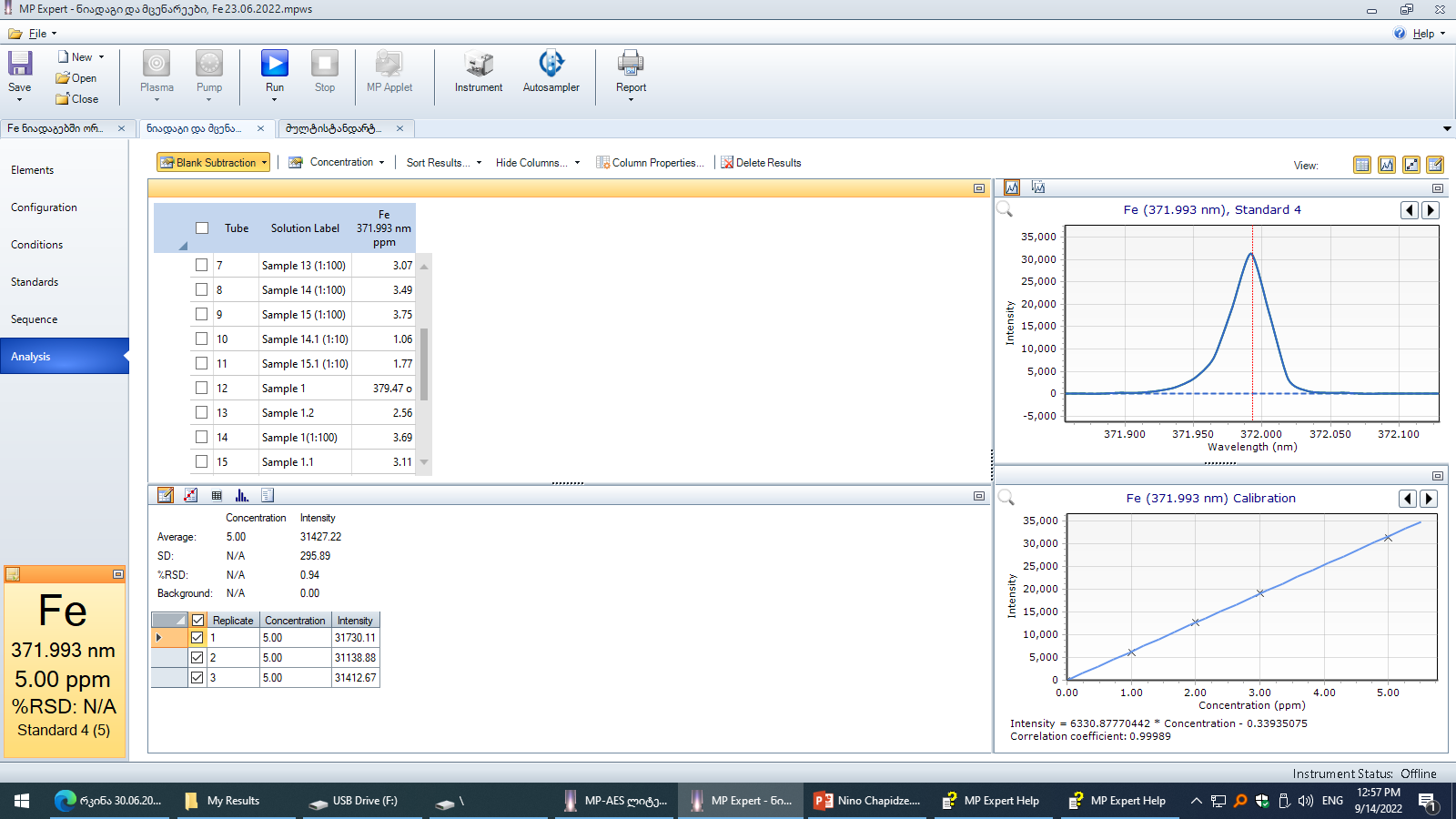 13
Results and Data Analysis
Calibration Curves of Elements for Samples № 1 , 1.1, 1.2, 1.3
Manganese
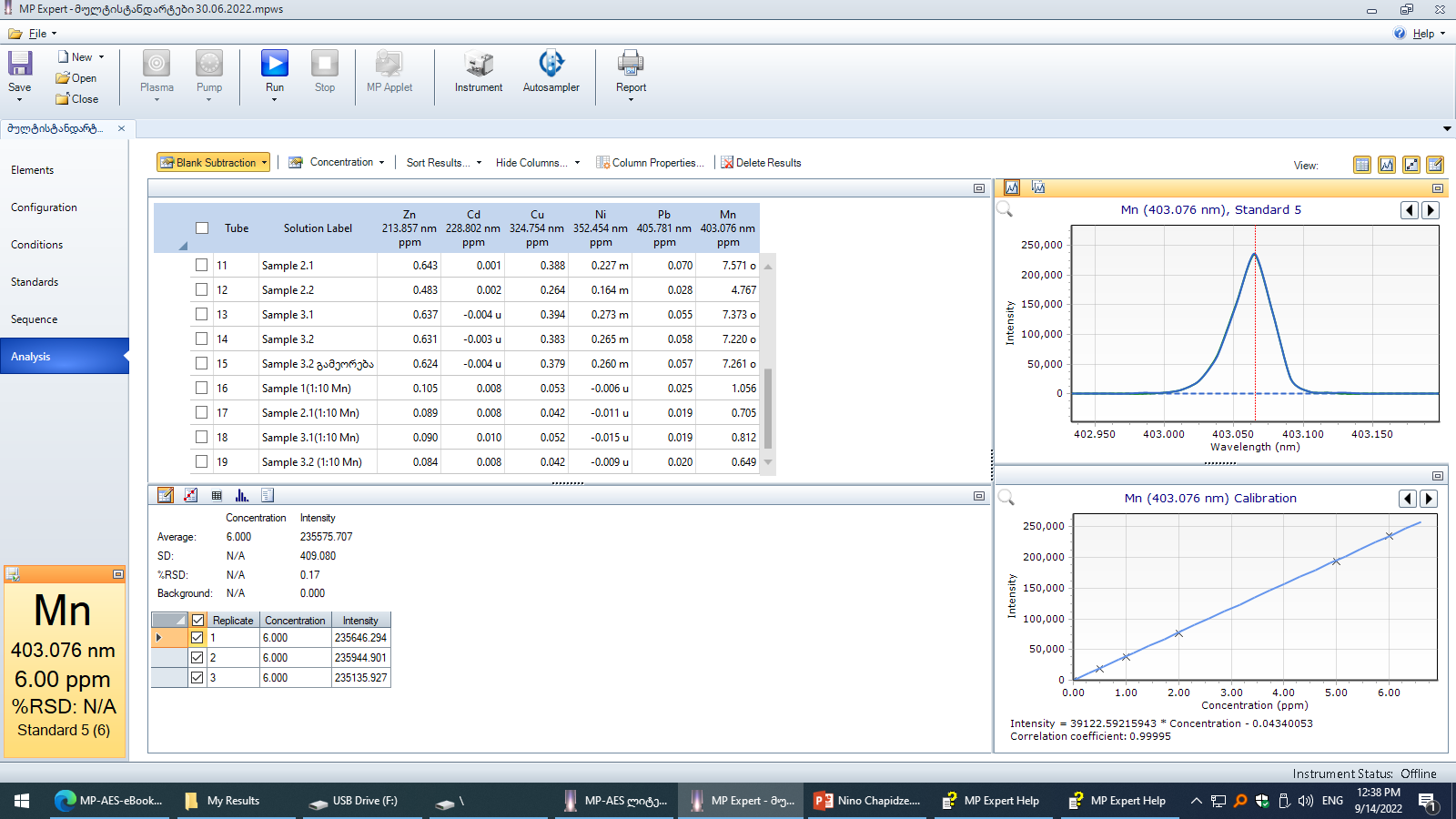 14
Results and Data Analysis
MPL-Maximum Permissible Limit
15
Results and Data Analysis
Copper (Cu)
Zinc (Zn)
Root>Stem>Leaf
16
Root>Leaf>Stem
Results and Data Analysis
Nickel (Ni)
LEAD (Pb)
Root>Stem>Leaf
Stem>Root>Leaf
17
Results and Data Analysis
Iron (Fe)
Manganese (Mn)
Leaf>Root>Stem
18
Root>Leaf>Stem
Results and Data Analysis
Calibration Curves of Elements for Samples № 7 , 8, 9, 10
Nickel
Lead
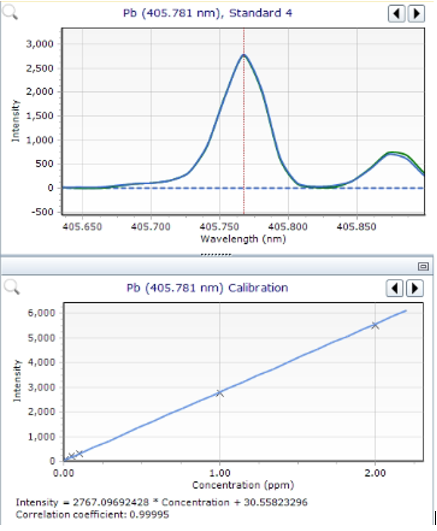 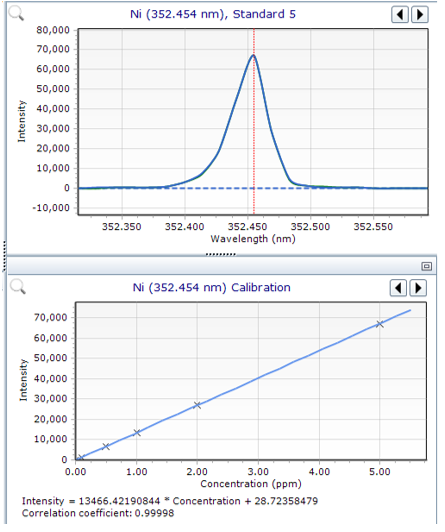 19
Results and Data Analysis
Calibration Curves of Elements for Samples № 7 , 8, 9, 10
Zinc
Copper
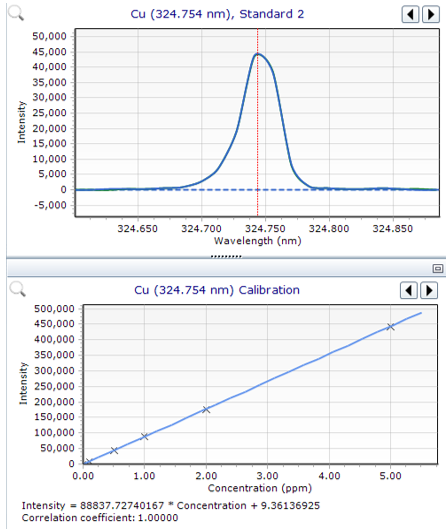 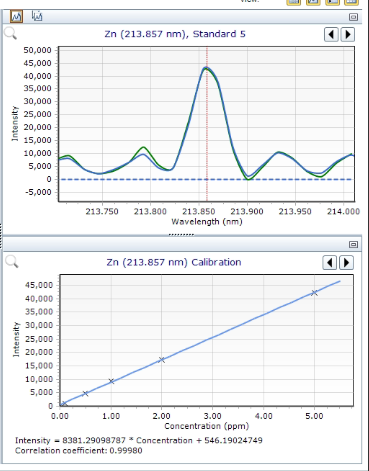 20
Results and Data Analysis
Calibration Curves of Elements for Samples № 7 , 8, 9, 10
Manganese
Iron
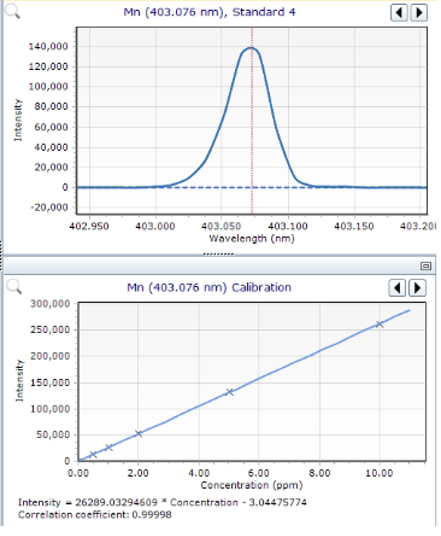 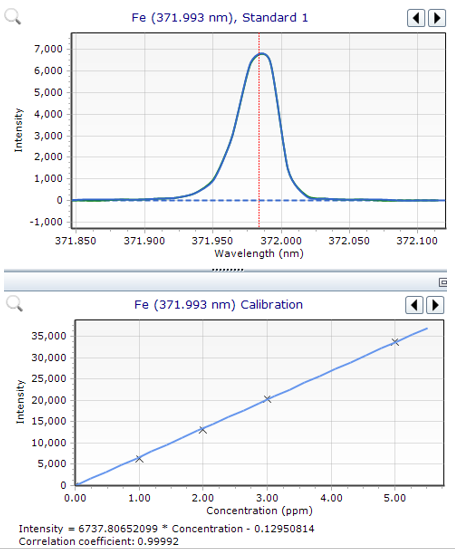 21
Results and Data Analysis
Calibration Curves of Elements for Samples № 7 , 8, 9, 10
Cadmium
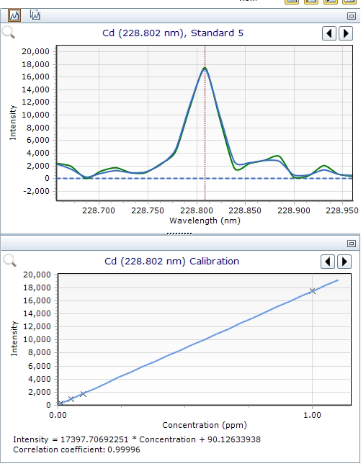 22
Results and Data Analysis
g/kg
23
Summary
Industrialization and human activities have increased our exposure to heavy metals and harmful substances,which inspired our analysis. From the obtained results, we can conclude that territories in close proximity to mining sites can be affected at some extent , thus further research is necessary to  provide us with  more detailed explanation of mechanisms of heavy metal distribution and accumulation in the biome.
24
References
G. Supatashvili, Environmental Chemistry, Tsu, 2009
Baba, H. S. and Mohammed, M. I. Determination of Some Essential Metals in Selected Medicinal Plantshttps://www.ajol.info/index.php/csj/article/view/209959/197947
WHO- guidelines for assessing quality of herbal medicines with reference to contaminants and residuehttps://apps.who.int/iris/handle/10665/43510
 Donald M. West, Douglas A. Skoog, F.James Holler, Stanley R. Crouch- Fundamentals Of Analytical Chemistry, 9th edition
25
Thanks For Attention!
¯\_(ツ)_/¯
26